Wrap-up Number Theory
CSE 311 Autumn 2024
Lecture 13
Today
A few last thoughts from MondayHow does RSA work, though?
What’s the difference?
What’s the difference between proof by contrapositive and proof by contradiction?
When do we use proof by contradiction
In general…
- proofs by contradiction are harder to read and write, so they tend to be a second or third attempt.
- they are more flexible, and can prove a wide variety of statements.

So don’t reach for it first, but also don’t reach for it never!
Extra Practice
Just the Skeleton
Just the Skeleton
Just the Skeleton
Just the Skeleton
Small Techniques
Proof By Cases
Proof By Cases
Proof By Cases
Make it clear how you decide which case your in.
It should be obvious your cases are “exhaustive”

Reach the same conclusion in each of the cases, and you can say you’ve got that conclusion no matter what (outside the cases).

Advanced version: sometimes you end up arguing a certain case “can’t happen”
Exists proofs
Proof By [Counter]Example
To prove an existential statement (or disprove a universal statement), provide an example, and demonstrate that it is the needed example.

You don’t have to explain where it came from! (In fact, you shouldn’t)
Computer scientists and mathematicians like to keep an air of mystery around our proofs.
(or more charitably, we want to focus on just enough to believe the claim)
Skeleton of an Exists Proof
More Mod proofs
More proofs
Another Proof
Another Proof
Another Proof
Another Proof
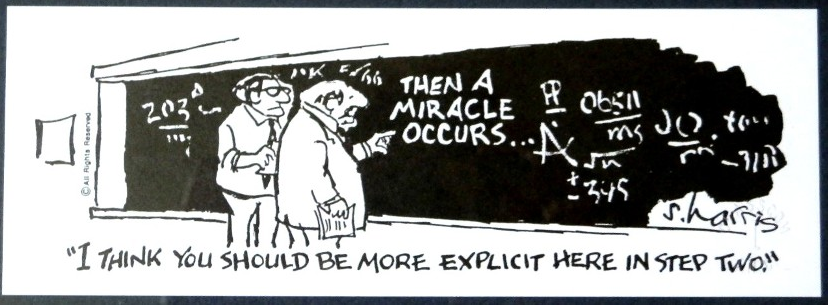 Uh-Oh
Another Approach
Another Approach
Another Approach
Number Theory Wrap-up
Plan For Number Theory Wrap up
We don’t expect you to fully absorb the content in this section of the slides.
Our goals are:
1. See some definitions (these we do expect you to understand!)
2. Introduce an algorithm (that you’ll practice in section tomorrow)
3. See that number theory results can make code faster in unexpected ways.
4. See a bit of code analysis (a preview of 332).
5. Hopefully say “oh neat, I understand a little bit about how secure online communication works”
GCD and LCM
Greatest Common Divisor
Least Common Multiple
Try a few values…
gcd(100,125)
gcd(17,49)
gcd(17,34)
gcd(13,0)

lcm(7,11)
lcm(6,10)
How do you calculate a gcd?
public int Mystery(int m, int n){
	if(m<n){
		int temp = m;
		m=n;
		n=temp;
	}
	while(n != 0) {
		int rem = m % n;
		m=n;
		n=rem;
	}
	return m;
}
[Speaker Notes: Try with 26, 726, =3*7 R 57 = 1*5 R25 = 2*2 R 12 = 2*1 R 01, 0 return 1]
GCD facts
So…what’s it good for?
Remember everything we’re learning contributes to us eventually understanding RSA.
This is a key step in generating keys.
[Speaker Notes: Rules for mod arithmetic are different! Addition and multiplication match really closely to regular rules. Division (i.e. multiplying by 1/number) is much more complicated.]
Bézout’s Theorem
Bézout’s Theorem
We’re not going to prove this theorem…
But it turns out Mystery can be extended to find them.

We’ll discuss that in the optional video.
So…what’s it good for?
Try it
Finding the inverse…
Finding the inverse…
Try it
[Speaker Notes: We didn’t prove the “you can multiply both sides by the same number” theorem. But it’s in the slides. See also the number theory reference sheet.]
RSA Encryption
Key Steps in RSA
Framing Device
We’re going to give you enough background to (mostly) understand the RSA encryption system.
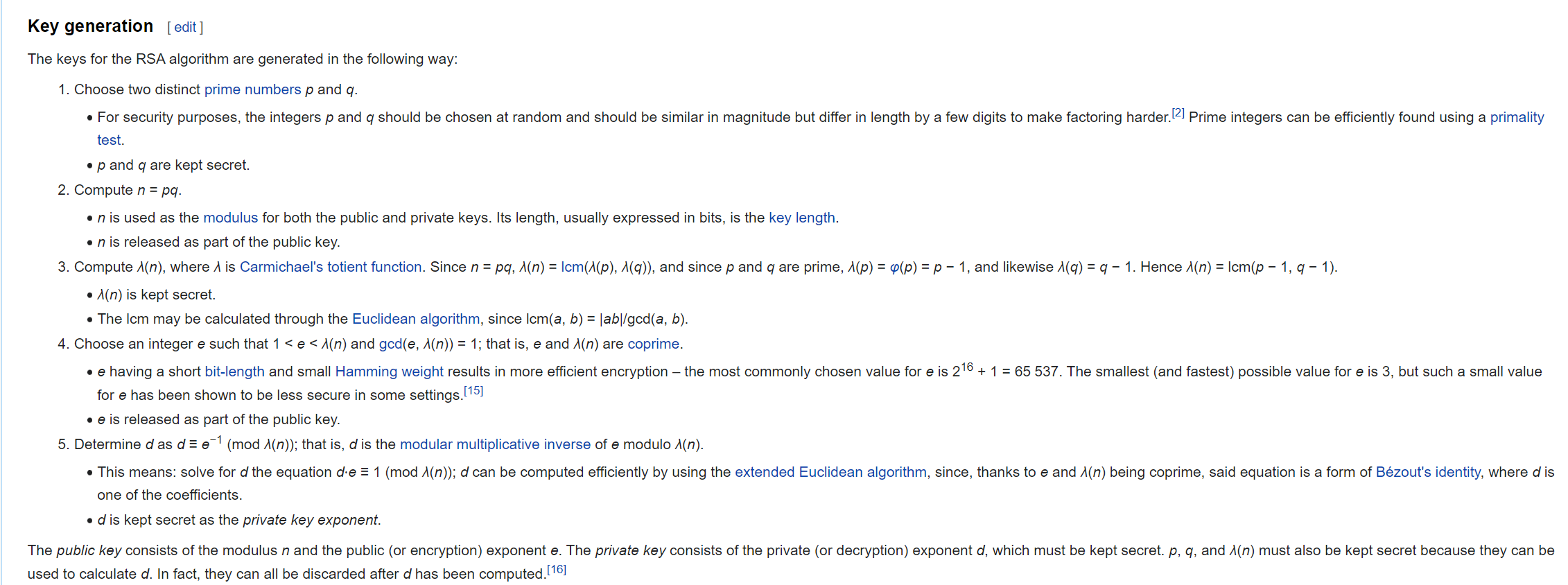 Framing Device
We’re going to give you enough background to (mostly) understand the RSA encryption system.
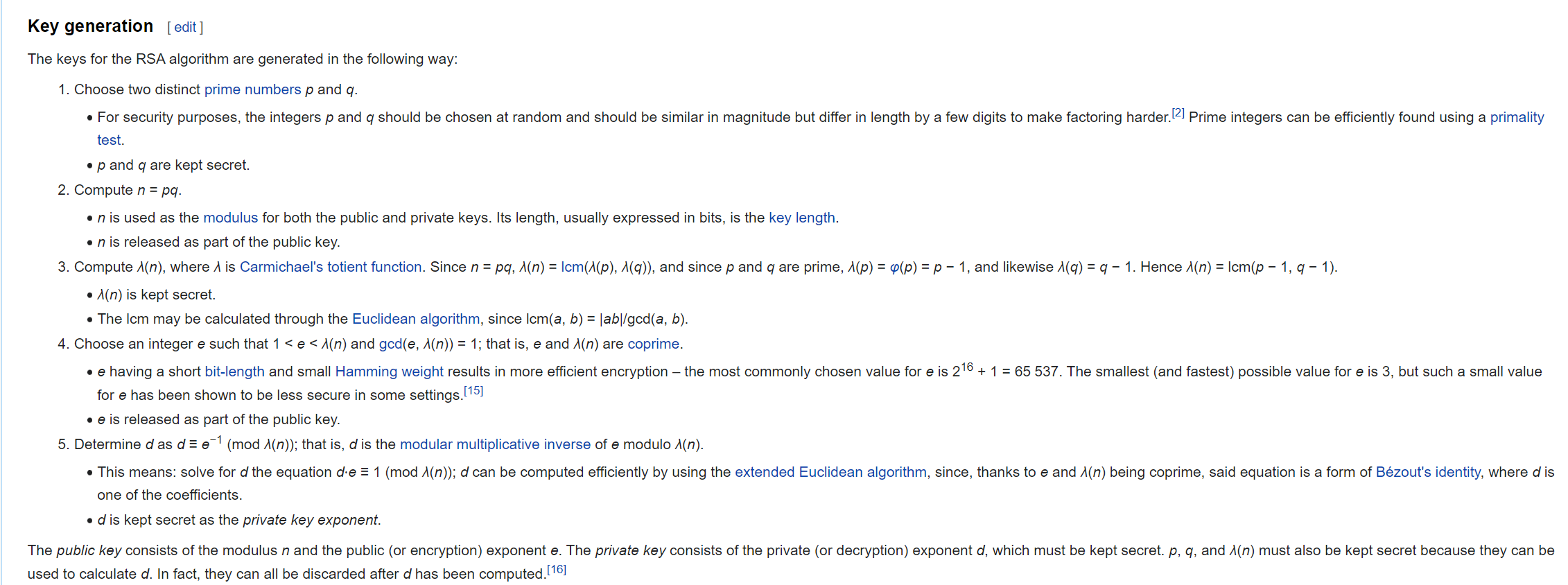 Prime Numbers
Modular Arithmetic
Modular Multiplicative Inverse
Bezout’s Theorem
Extended Euclidian Algorithm
Framing Device
We’re going to give you enough background to (mostly) understand the RSA encryption system.
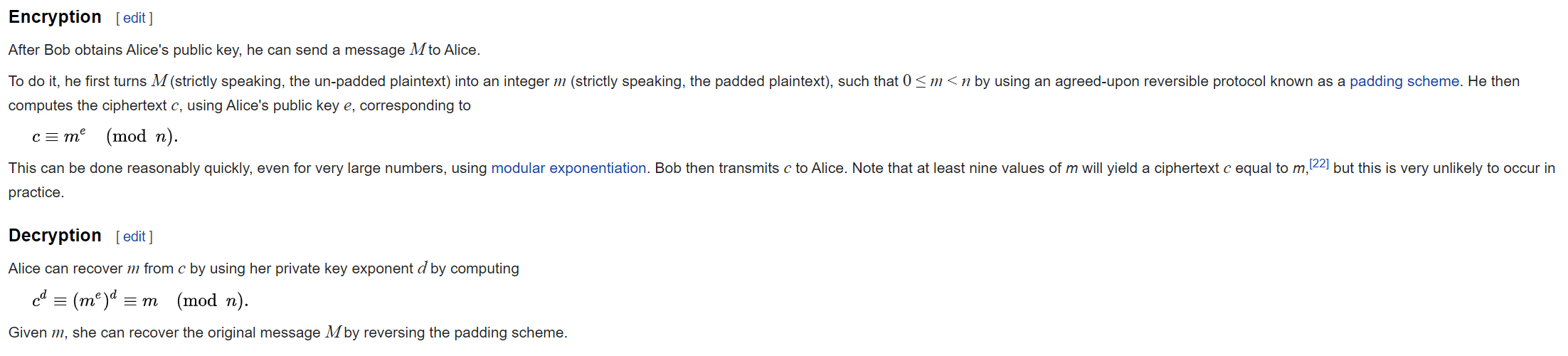 Framing Device
We’re going to give you enough background to (mostly) understand the RSA encryption system.
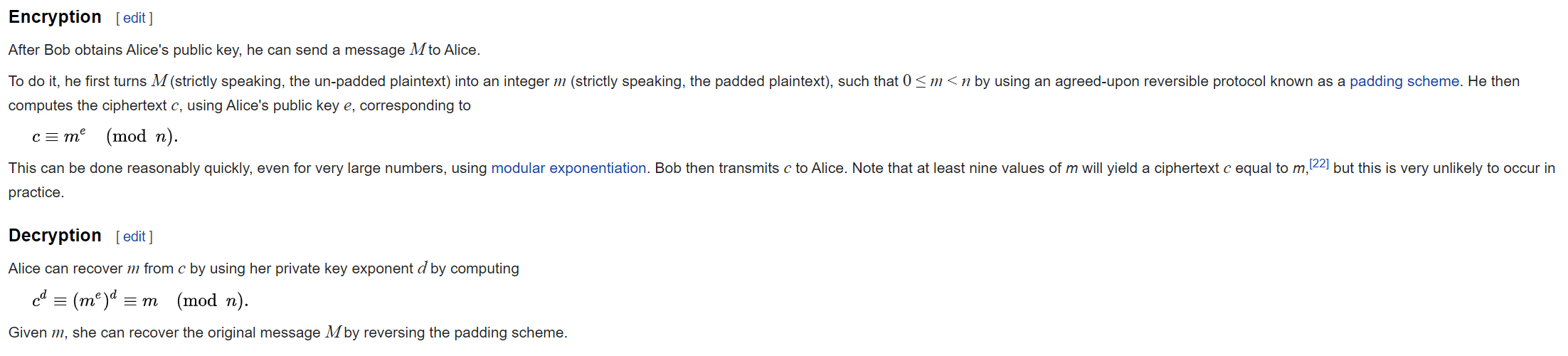 Modular Exponentiation
An application of all of this modular arithmetic
How big are those numbers?
1230186684530117755130494958384962720772853569595334792197322452151726400507263657518745202199786469389956474942774063845925192557326303453731548268507917026122142913461670429214311602221240479274737794080665351419597459856902143413
33478071698956898786044169848212690817704794983713768568912431388982883793878002287614711652531743087737814467999489
36746043666799590428244633799627952632279158164343087642676032283815739666511279233373417143396810270092798736308917
How do we accomplish those steps?
Fast Exponentiation Algorithm
Let’s build a faster algorithm.
Fast Exponentiation Algorithm
Fast Exponentiation Algorithm
Fast Exponentiation Algorithm
Fast Exponentiation Algorithm
Fast Exponentiation Algorithm
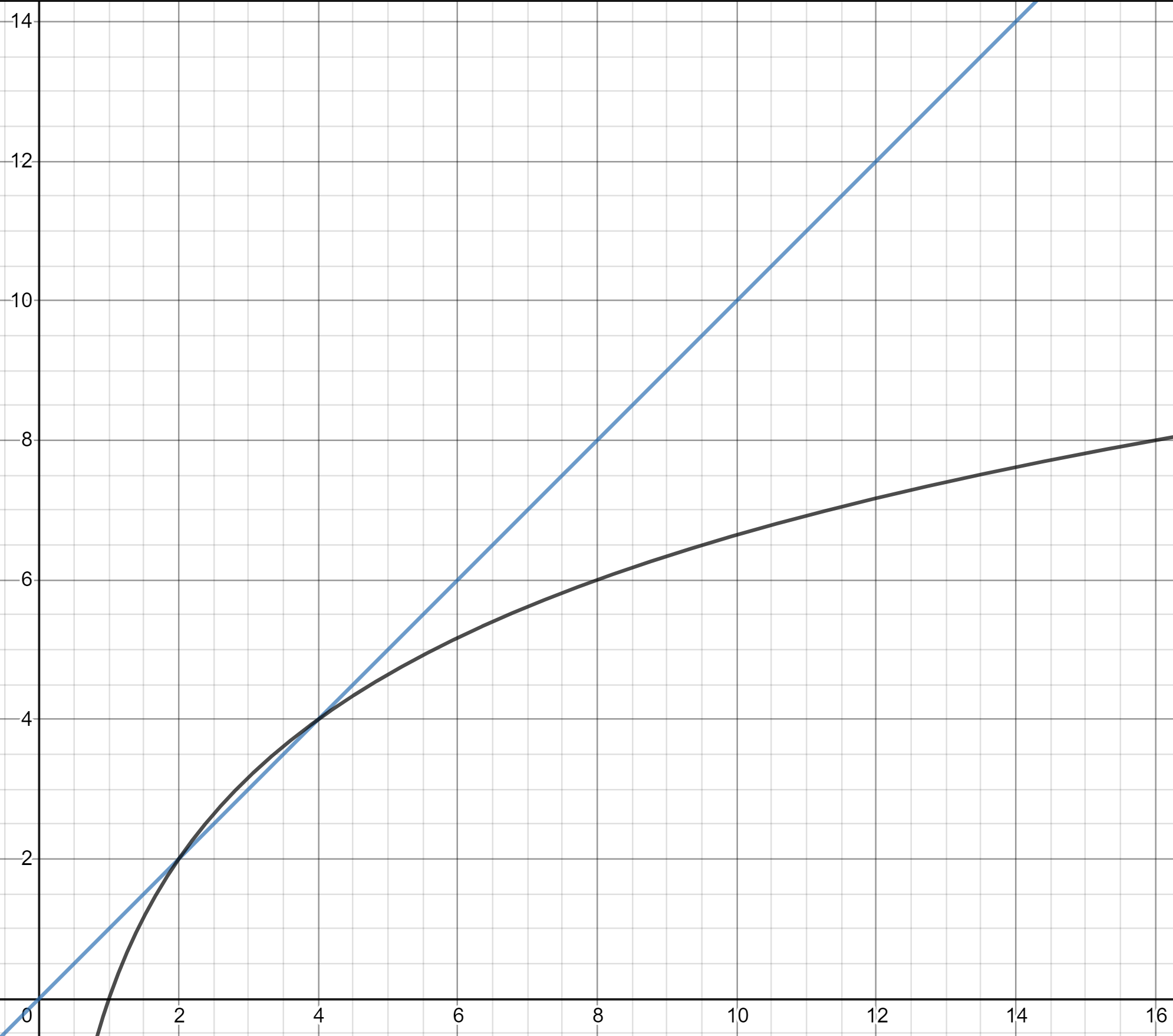 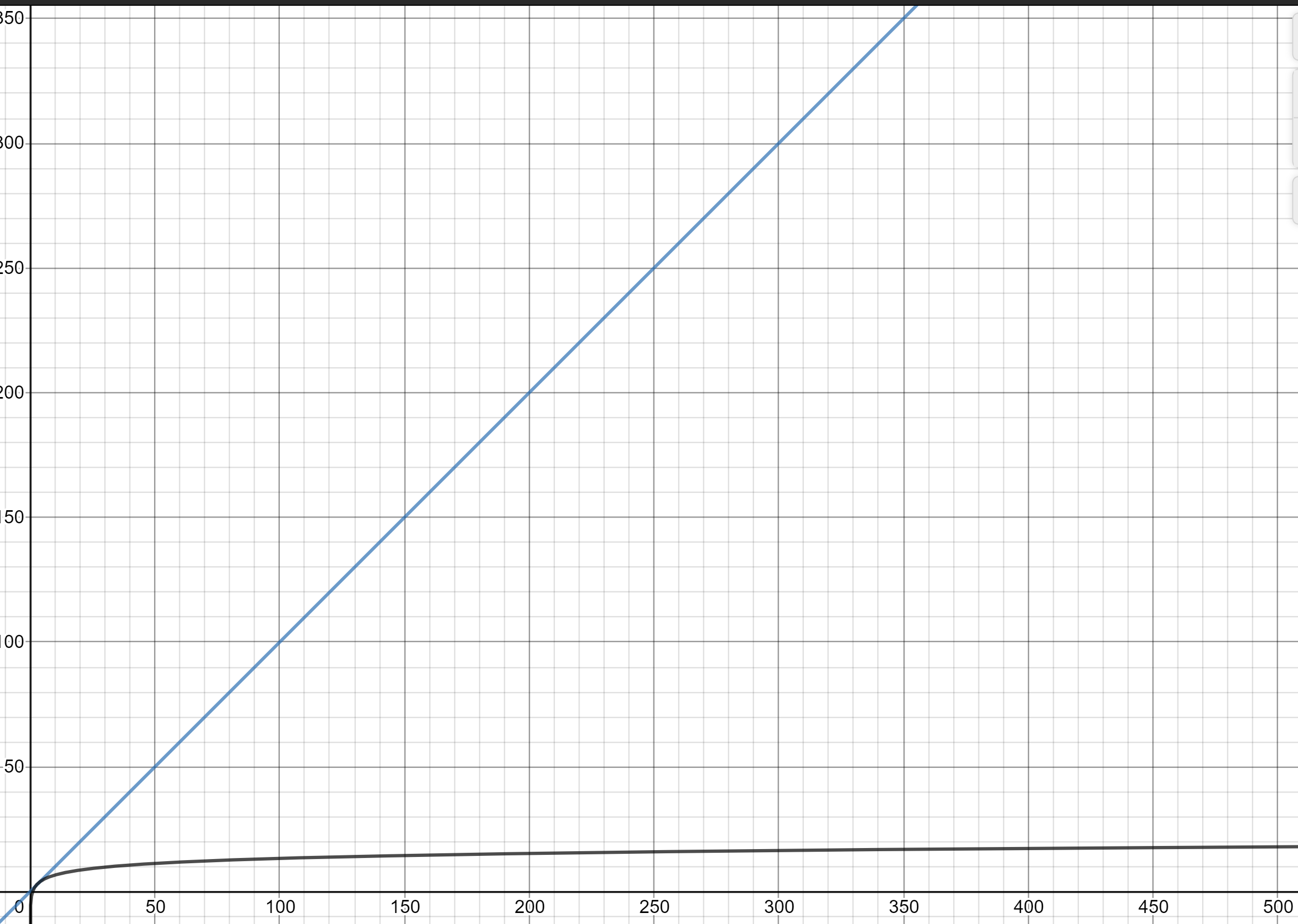 [Speaker Notes: For e approx. 60000, 2log_2 e approx. 30. Instead of 60000.]
One More Example for Reference
One More Example for Reference
One More Example for Reference
A Brief Concluding Remark
[Speaker Notes: The technical term is “discrete logarithm” Logs undo exponentiation! And this isn’t the regular logarithm (that would give you a non-integer real number) this is one where we require]
An application of all of this modular arithmetic
Why does the Euclidian Algorithm Work?
Correctness of an algorithm
The key to the Euclidian Algorithm being correct is that each time through the loop, you don’t change the gcd of the variables m,n.

To prove the code correct, you really want an induction proof (it’s good practice to think about it!). The inductive step relies on the fact we stated but didn’t prove:
gcd(a,b) = gcd(b, a%b).

Let’s prove it!
GCD fact
gcd(a,b) = gcd(b, a % b)
gcd(a,b) = gcd(b, a % b)
gcd(a,b) = gcd(b, a % b)
Another Extended Euclidian Algorithm Example
Extended Euclidian Algorithm
Step 1 compute gcd(a,b); keep tableau information.
Step 2 solve all equations for the remainder.
Step 3 substitute backward
gcd(35,27)
Extended Euclidian Algorithm
Step 1 compute gcd(a,b); keep tableau information.
Step 2 solve all equations for the remainder.
Step 3 substitute backward
gcd(35,27)  = gcd(27, 35%27) = gcd(27,8)
                  = gcd(8, 27%8)     = gcd(8, 3)
                  = gcd(3, 8%3)       = gcd(3, 2)
                  = gcd(2, 3%2)       = gcd(2,1)
                  = gcd(1, 2%1)        = gcd(1,0)
Extended Euclidian Algorithm
Step 1 compute gcd(a,b); keep tableau information.
Step 2 solve all equations for the remainder.
Step 3 substitute backward
Extended Euclidian Algorithm
Step 1 compute gcd(a,b); keep tableau information.
Step 2 solve all equations for the remainder.
Step 3 substitute backward
Extended Euclidian Algorithm
Step 1 compute gcd(a,b); keep tableau information.
Step 2 solve all equations for the remainder.
Step 3 substitute backward
Extended Euclidian Algorithm
Step 1 compute gcd(a,b); keep tableau information.
Step 2 solve all equations for the remainder.
Step 3 substitute backward
Extended Euclidian Algorithm
Step 1 compute gcd(a,b); keep tableau information.
Step 2 solve all equations for the remainder.
Step 3 substitute backward
GCD and LCM
Greatest Common Divisor
Least Common Multiple